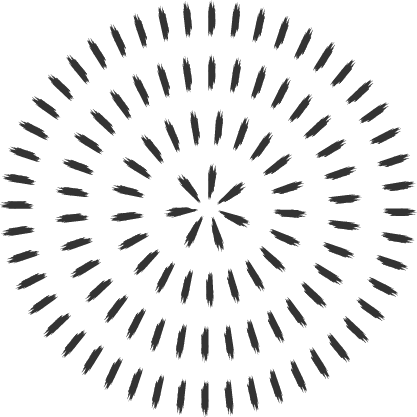 FT v akutní, subchronické & chronické fázi posttraumatických stavů
Mgr. Marie Krejčová
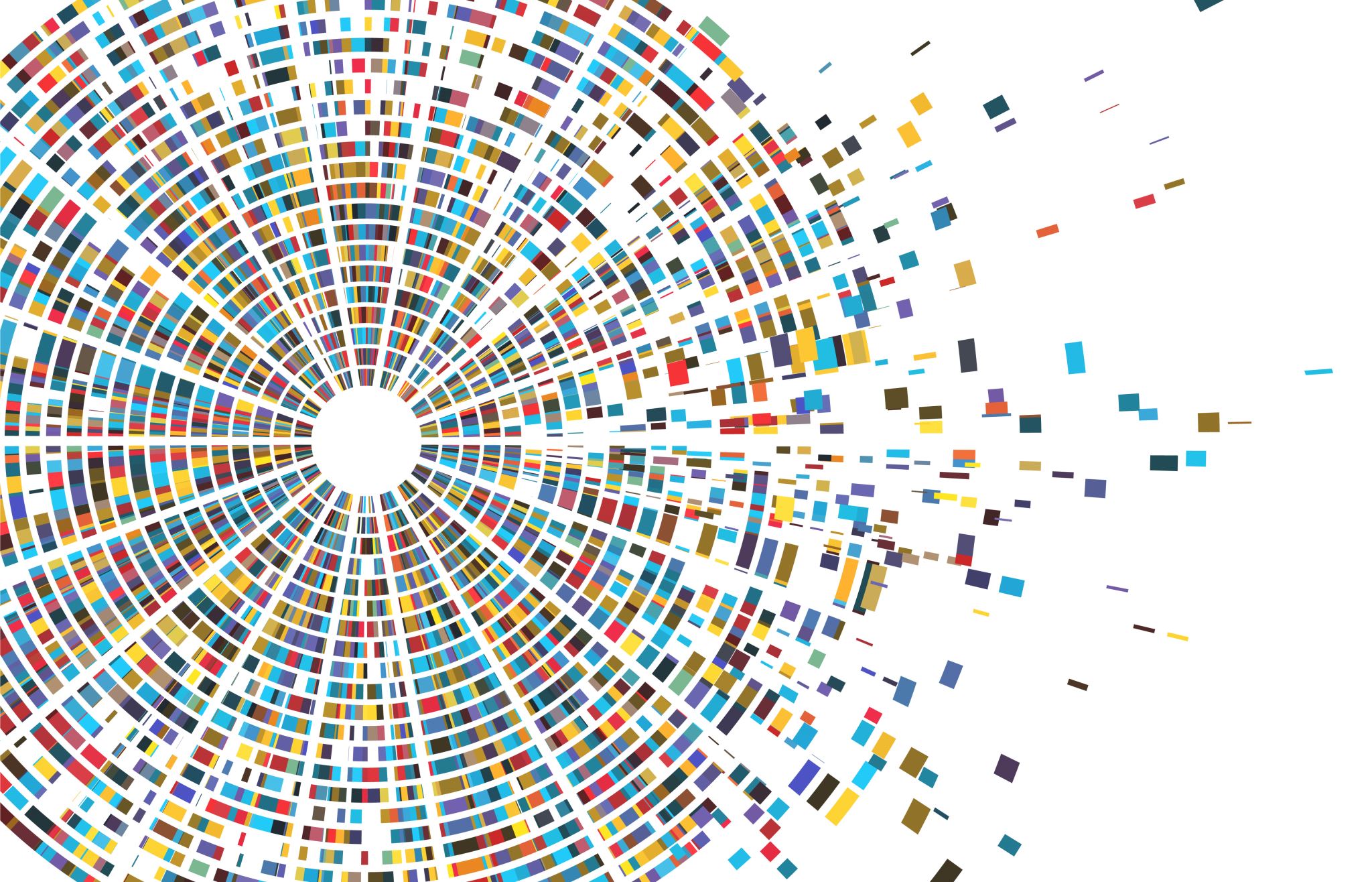 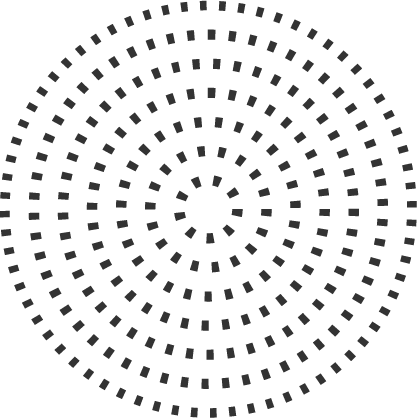 Trauma (distorze, subluxace, luxace, fraktury)
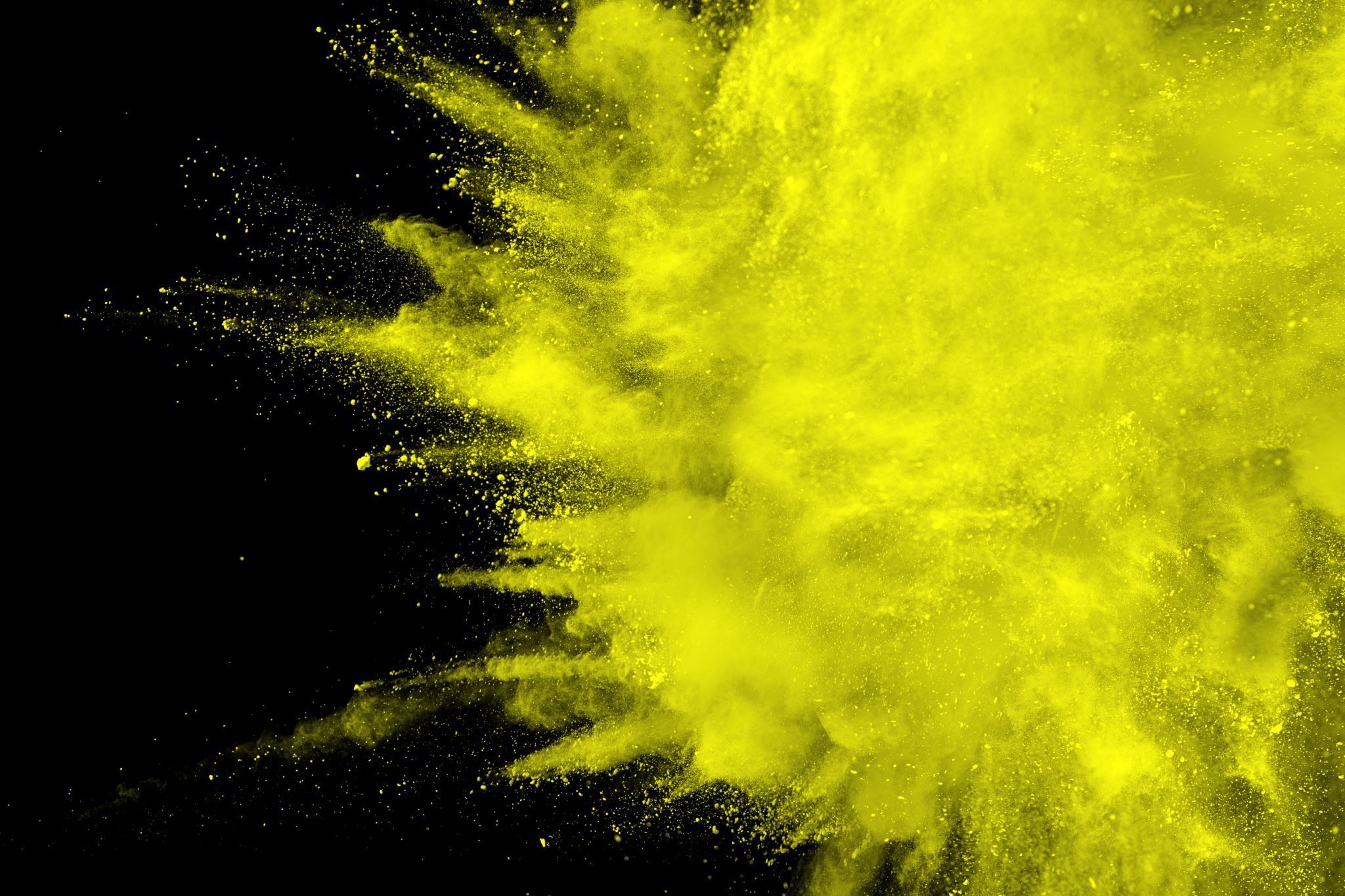 Bolest, otok, živě červená barva, lokálně zvýšená teplota, zhoršení f-ce
= všechny mechanismy se snaží zvýšit průtok krve a lymfy v dané oblasti
KI: pozitivní termoterapie
Indikace: 
Klid, imobilizace, antigravitační polohování
Kryoterapie
Klidová galvanizace
Distanční elektroterapie
Laser, biolampa
Trabert, TENS, magnetoterapie
Stádium perakutní hyperémie
Stádium perakutní hyperémie indikace FT
Stádium perakutní hyperémie, indikace FT
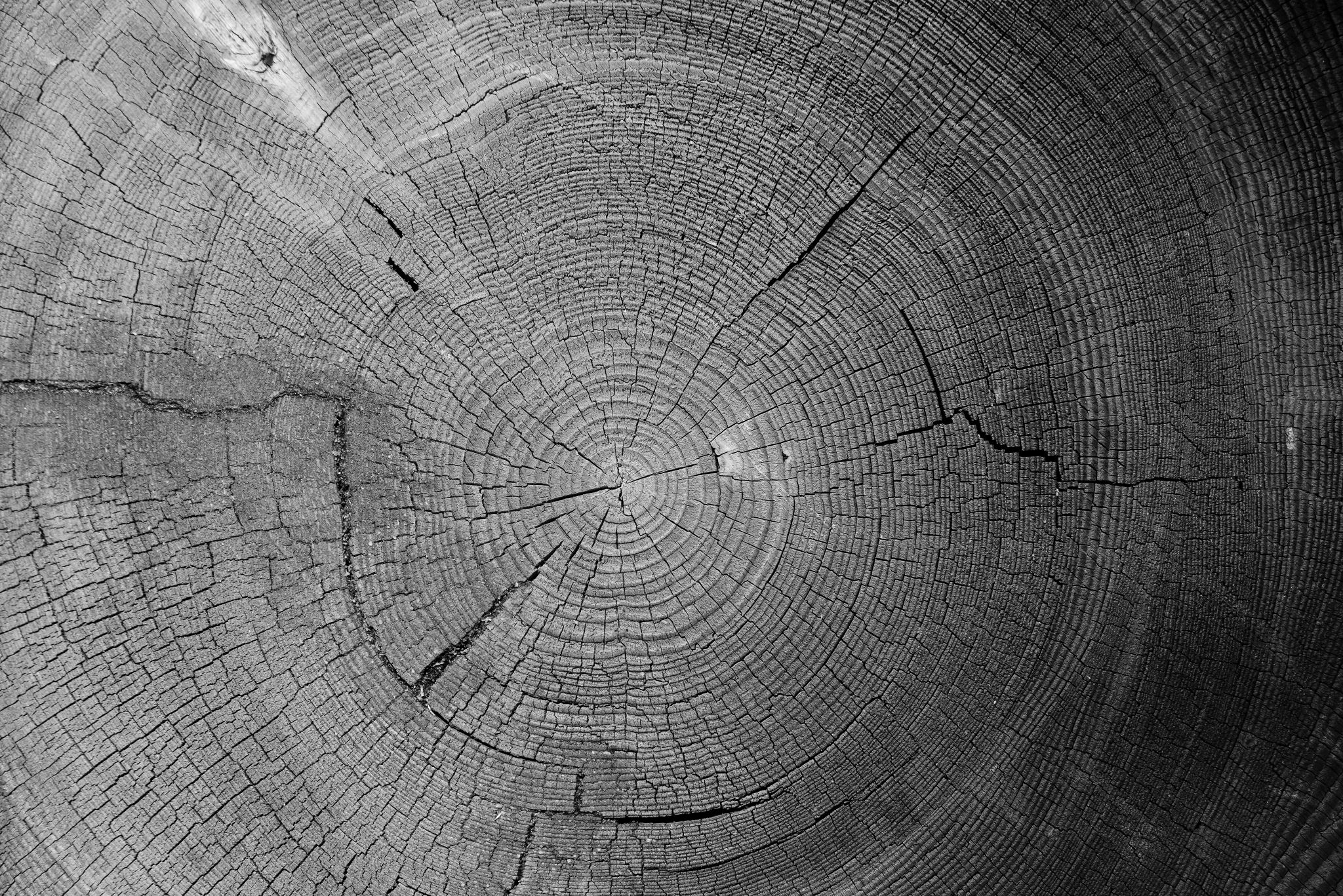 Stádium pasivní hyperémie
Stádium pasivní hyperémie indikace FT
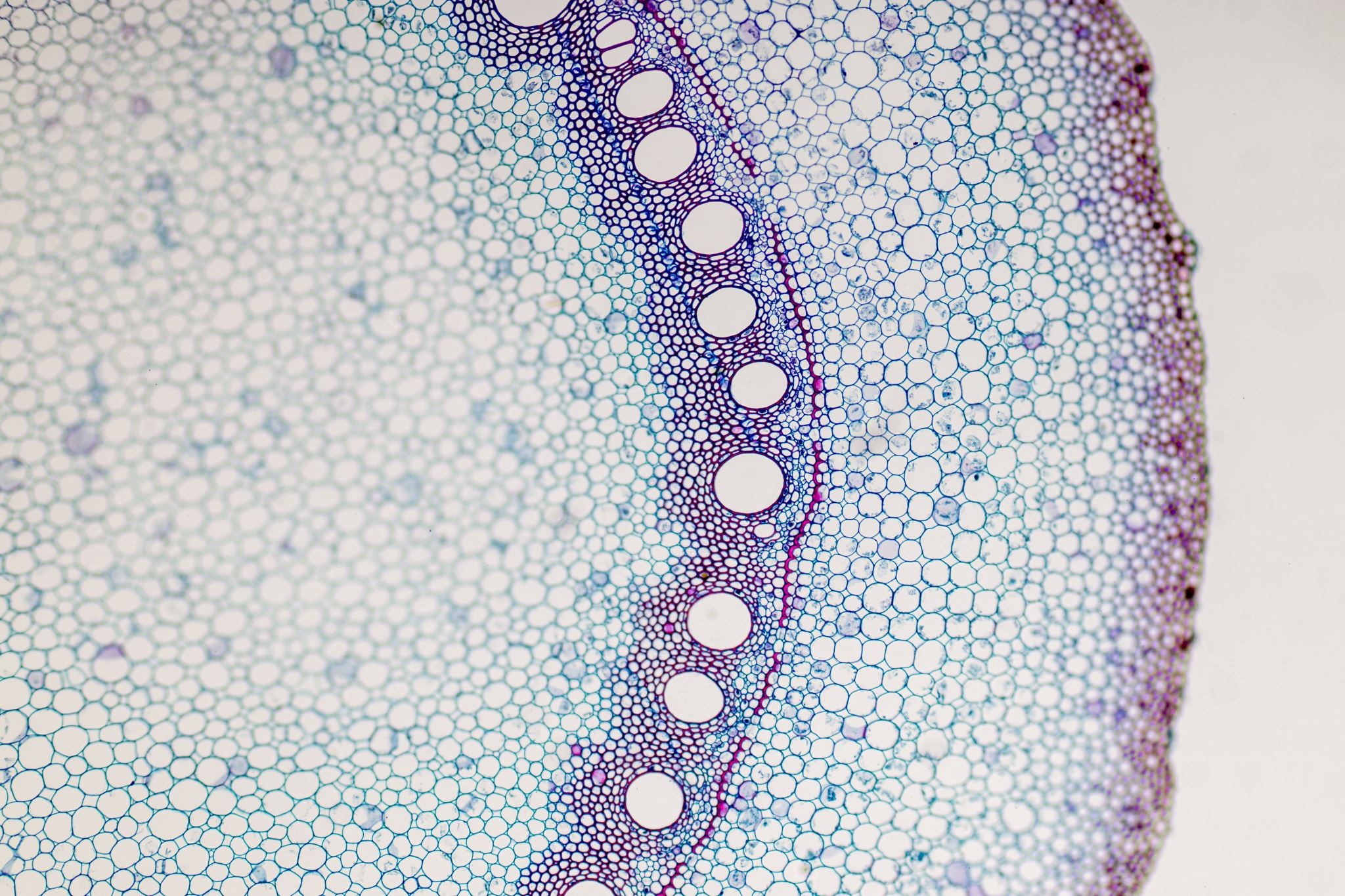 Stádium konsolidace
Přetrvává tuhý otok a bolest, případně porušení f-ce, barva v normě.
= vstřebávání hematomu, otoku
5-20 dní = subakutní, subchronické stádium.
KI: nejsou
Indikace:
Dle požadovaného účinku a hloubky tkáně.
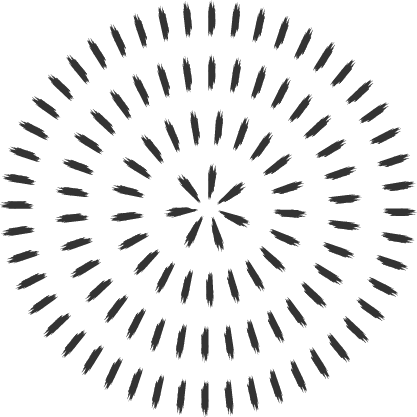 Stádium konsolidace indikace FTdle požadovaného účinku
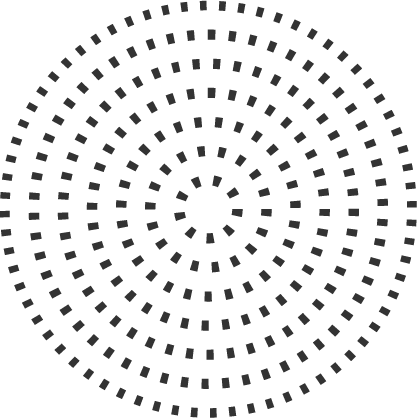 ANALGETICKÝ ÚČINEK + FT
Dipólové vektorové pole:
Deskové či vakuové EL, parametry: AMP = 80 Hz, sp. = 40 Hz, swt. = 3 s, con = 33 %, intenzita NPS, 10-20 min. + step 1 min., denně, 5x.
Träbert:
Aplikace neurální (na příslušný senzitivní nerv) či transvertebrální (na výstupy kořenů - účinek 5 cm do hloubky), intenzita: PPA
MYORELAXAČNÍ ÚČINEK
PŘÍMÝ:
UZ: většinou kontinuální
DET: E16, E48 – eflux Ca: změny membránového transportu
Pulzní MGT: změny membránového transportu
Diatermie: lokální zvýšení teploty
NEPŘÍMÝ:
Prostřednictvím FM: min. rozpětí FM = 50 Hz (a více), intenzita NPM pro 50 Hz, pro vyšší frekvence PPM.
DD: LP, CP
SF proudy: parametry FM dle typu vláken: fázická 3-6 s, tonická 6-20 s
Prostřednictvím adaptace: konstantní optimum f = 182 Hz, doba aplikace: do 3 min., intenzita NPM na začátku aplikace + zůstává stejná! Deskové EL na svalové skupiny.
Ultraelektrostimulace 
REFLEXNÍ: aktivace tlumivých vmezeřených neuronů segmentálně sníží dráždivost motorických jednotek PRM
CENTRÁLNÍ: přeladění limbického systému, EEG: β 14-20 Hz, α 8-13 Hz
Vodoléčba
AVS
TROFOTROPNÍ ÚČINEK + FT
PŘÍMÝ: = zlepšení prokrvení
VKT: mechanicky
Klidová galvanizace
Dodání energie (laser, biolampa)
NEPŘÍMÝ: = sympatikolytický
GANGLIOTROPNÍ: f = 100 Hz, teorie kódů
Nf: DF: DK: K paravertebrálně, A na DK; HK: K na ganglion stelatum
Sf (t): AMF 100, spectrum 0, intenzita PS až NPS (vegetativní pleteně se neadaptují, tedy nezvyšujeme intenzitu!)
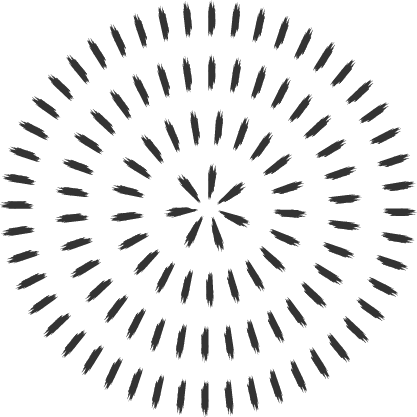 ANTIEDEMATÓZNÍ ÚČINEK + FT
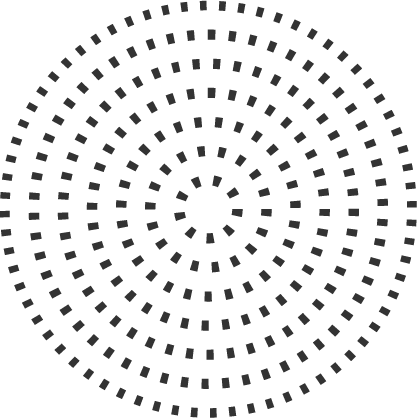 MYOSTIMULAČNÍ ÚČINEK + FT
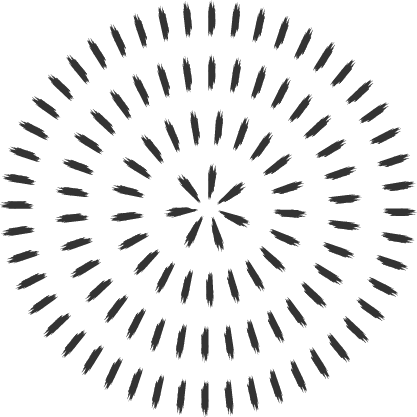 STÁDIUM FIBROBLASTICKÉ PŘESTAVBY
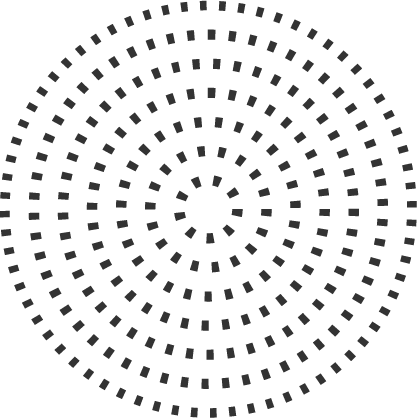 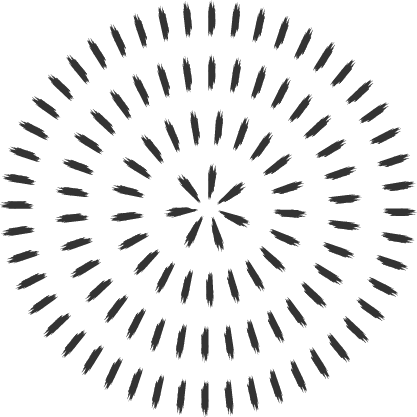 FT U POŠKOZENÍ KRYTU - JIZVA
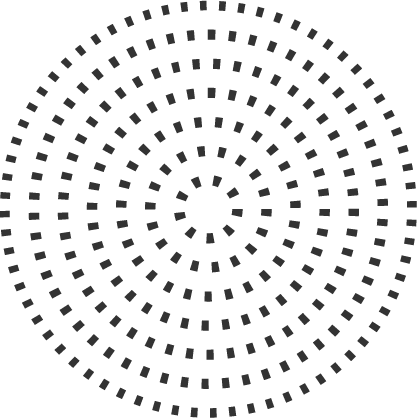 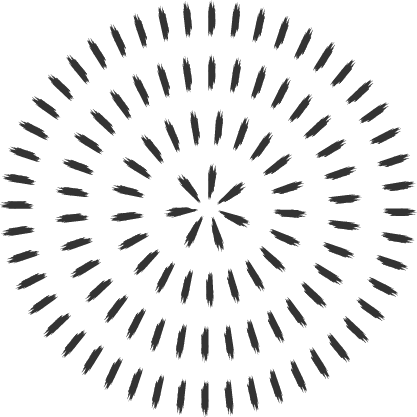 JIZVA A FT V AKUTNÍM A SUBAKUTNÍM STÁDIU:
AKUTNÍ:
od okamžiku porušení kůže do obnovení ochranných mechanismů (24 hodin u hojení per primam, ukončení epitelizace u hojení per secundam)
Laser – vzdálenost sondy 0,5 cm, f = 1 000 Hz, rastrovací metoda, aplikace denně, celkem 3×.
Biolampa – 5 cm od jizvy, rastrovací metoda, 5 minut, step 1 minuta, denně, celkem 3×.
SUBAKUTNÍ:
Stále ještě výrazné známky zánětu – především barevné změny oproti okolní kůži.
Laser – vzdálenost sondy 0 cm, f = 5 000 Hz, 1,0–2,0 J/cm2, step 0,2 J/cm2, rastrovací metoda. Aplikace denně, celkem 6×.
Ultrazvuk pulzní – frekvence 3 MHz, PIP 1:8, semistaticky, 0,8–1,2 W/cm2, step 0,1 W/cm2, doba aplikace 3 minuty, denně, celkem 5×.
Distanční elektroterapie – VAS-07.
Nízkoindukční magnetoterapie.
Kryoterapie.
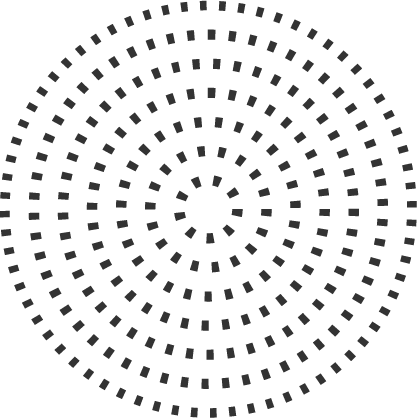 JIZVA A FT  V CHRONICKÉM STÁDIU:
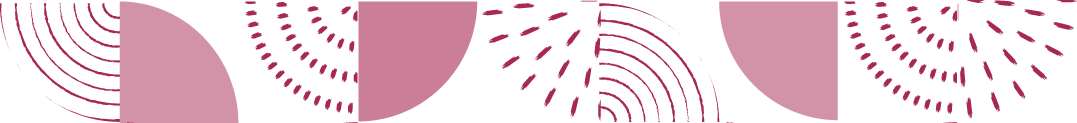 LITERATURAPoděbradský, J. – Poděbradská, R. Fyzikální terapie. Manuál a algoritmy. Praha: Grada, 2009. ISBN 978-80-247-2899-5.
přednášky Mgr.  J. Urbana FTK UP Olomouc.
Poděbradský, J.: Rehabilitace a fyzikální lékařství. Praha: ČLS JEP, 1995. 50s
Robertson, V.: Electrotherapy Explained, Principles and Practice. Toronto: Elsevier, 2006. 554 s. ISBN 0-7506-8843-2.
Zeman, M. Základy fyzikální terapie, České Budějovice, 2013. 106s
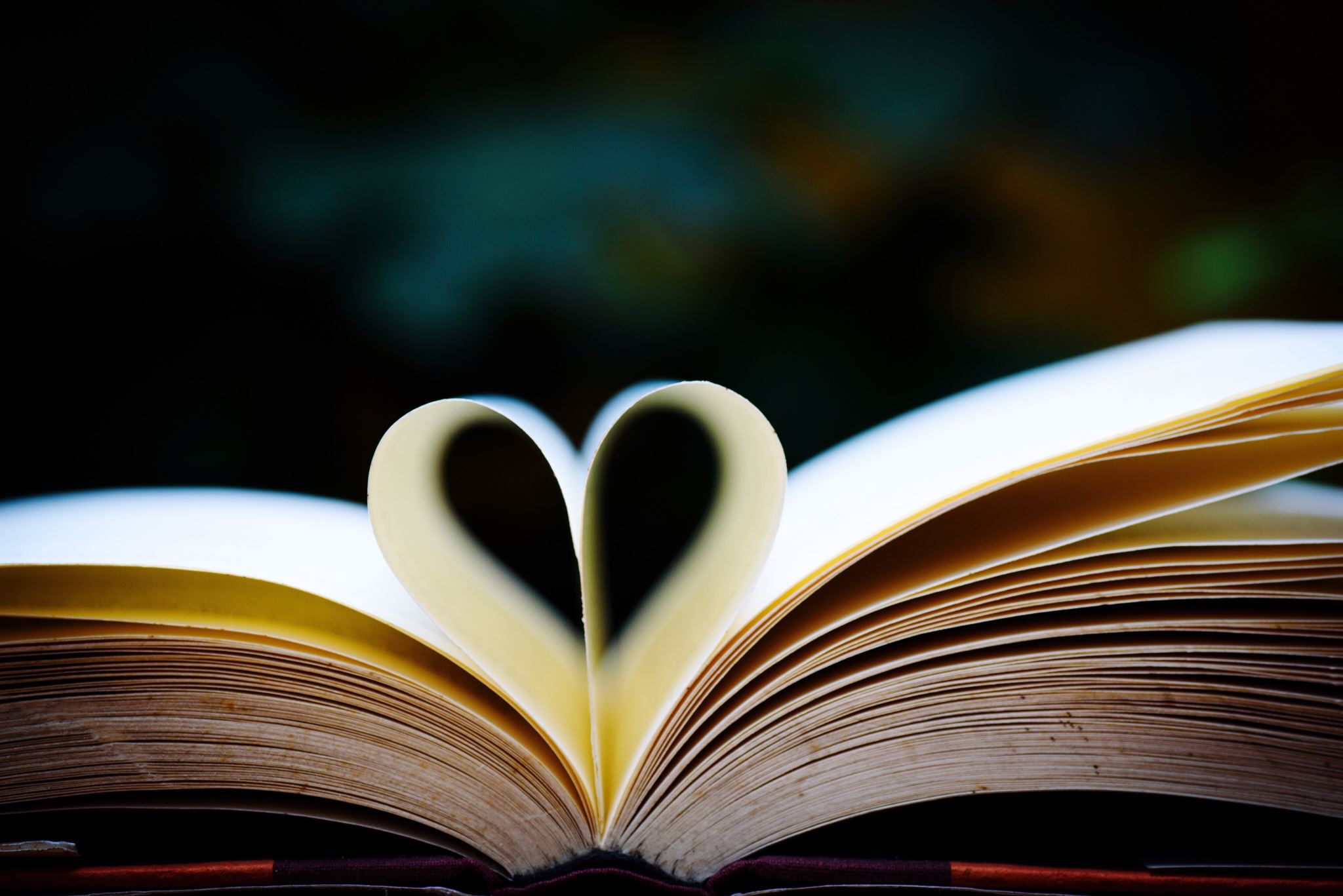 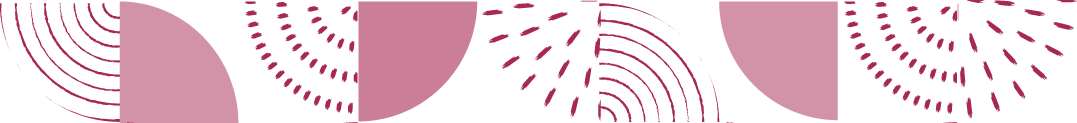 Děkuji za pozornost!